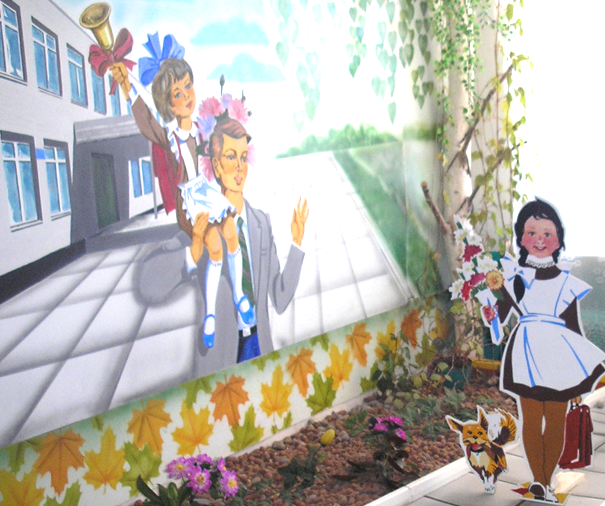 The 17th of October, Wednesday.
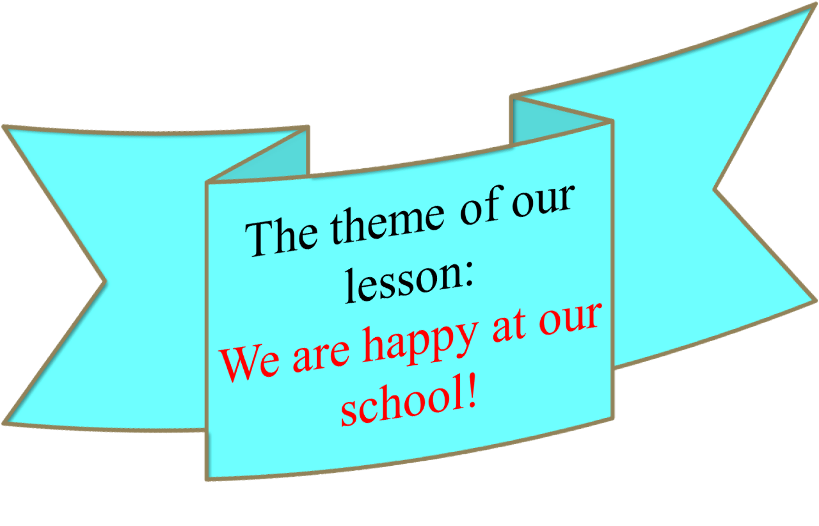 Mind the clock
And keep the rule;
Try to come
In time to school!
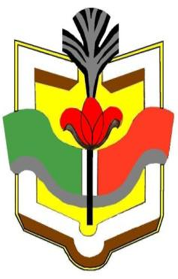 Let’s play the game
 “The broken type-writer”
A_t                             H_st_ry 
 _hysi_al                 Educ_ti_n
 Sc_ence                 t_m_table 
 ni_kn_me               Engli_h
 _nfo_mation           l_ngu_ge, 
 les_on                     s _bject
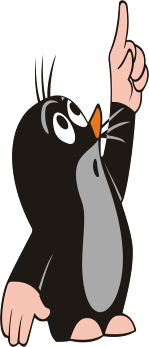 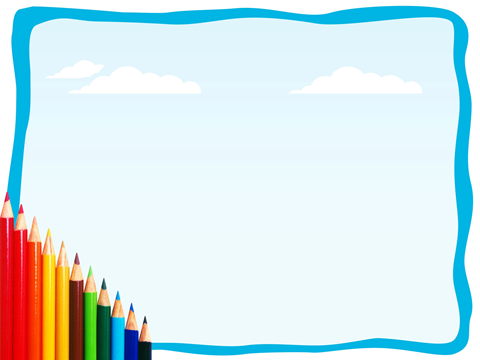 Connect the words:
care of
weekends
to spend
Maths lessons
to go
abroad
pictures
to miss
shopping
to take
money
parents
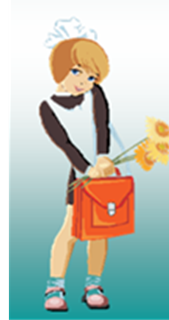 Tell about your first day at school
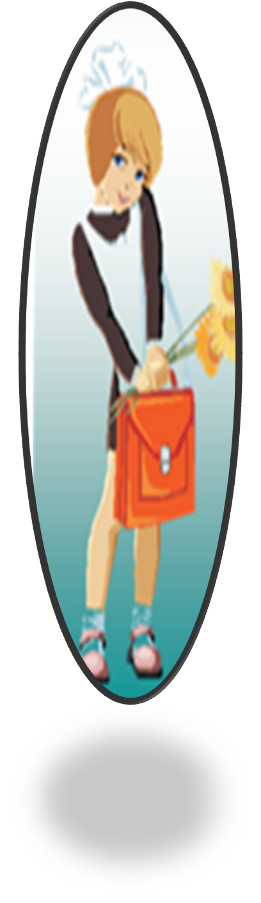 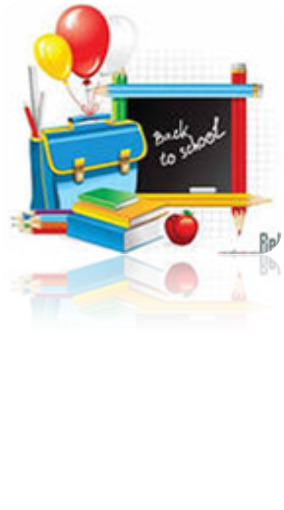 -get up early
-(not) be nervous
-have breakfast
-take flowers
-go to school with parents
-be happy to meet old friends
-give flowers to a teacher
-make a video of classmates
-be tired
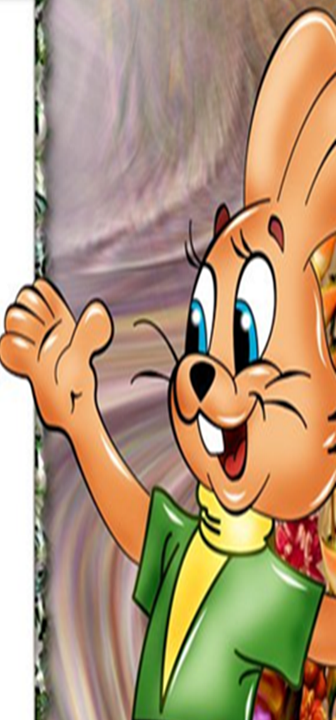 What do teachers and pupils do at school?
-give nicknames
-ask clever questions
- discuss problems
-explain grammar rules
-learn poems by heart
-give instructions
-talk during the break
-do homework every day
-give bad marks
-get good marks
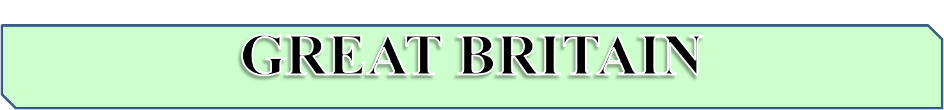 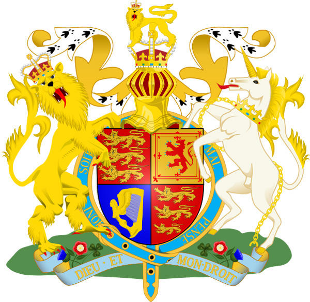 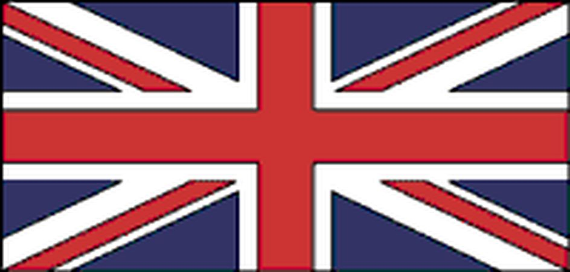 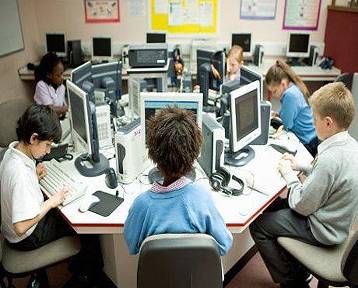 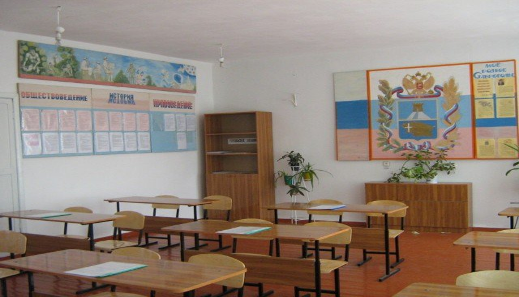 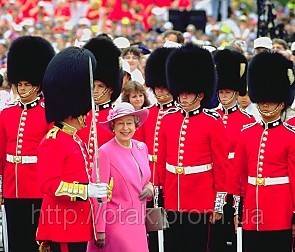 RUSSIA
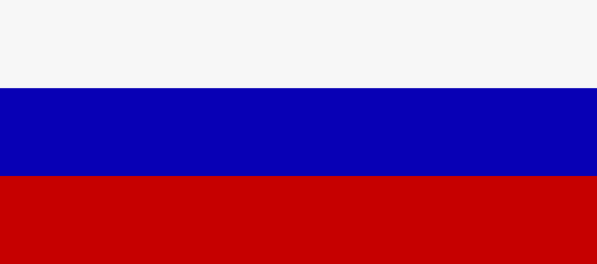 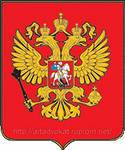 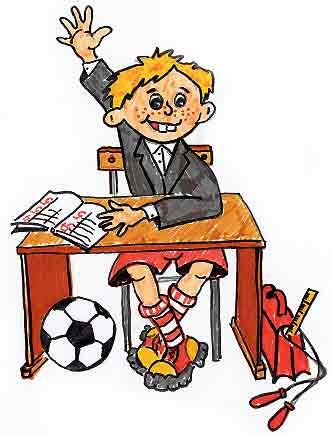 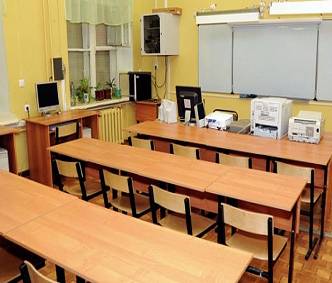 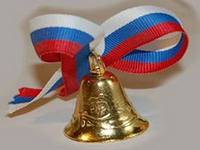 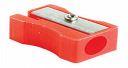 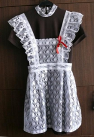 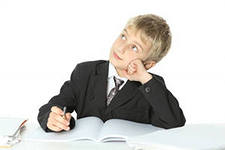 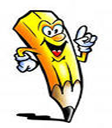 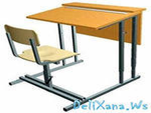 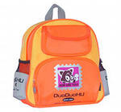 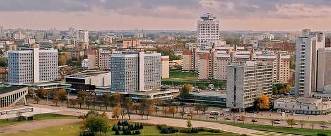 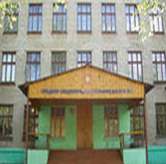 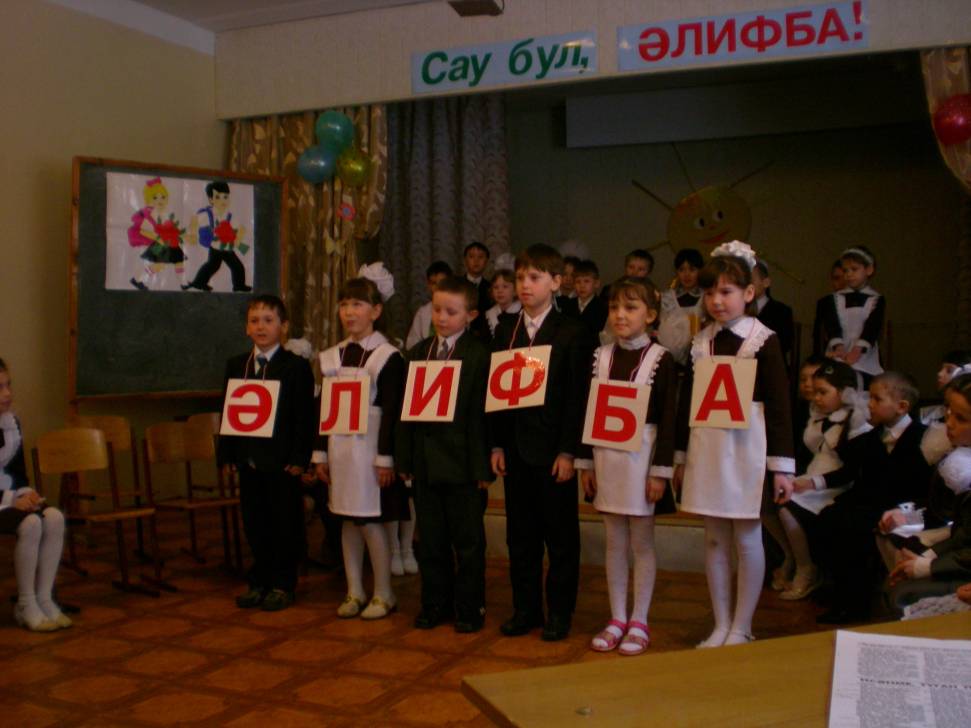 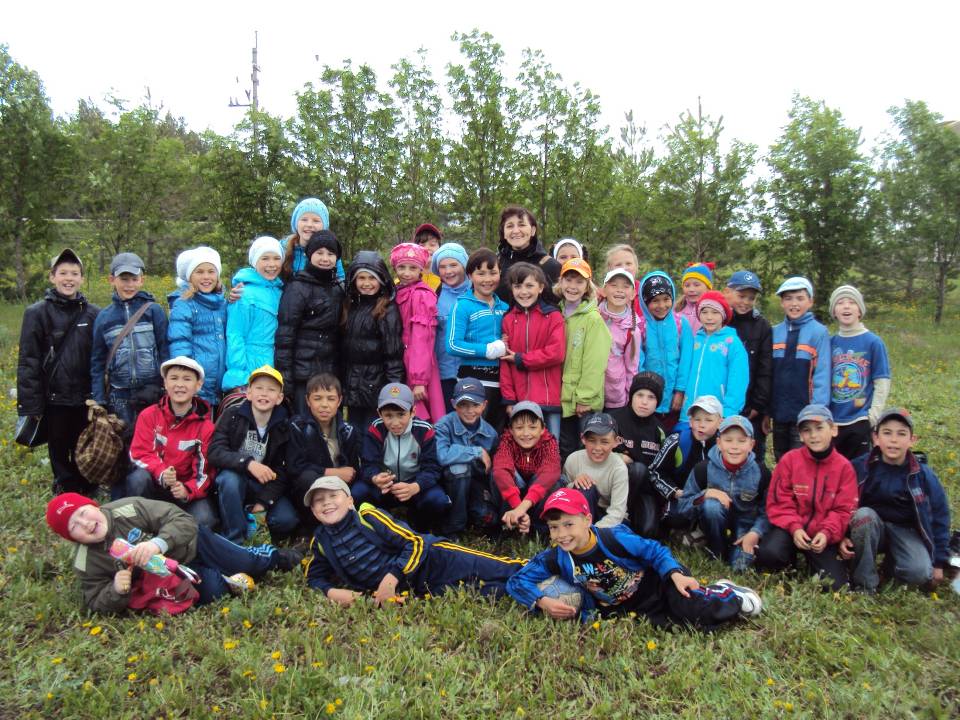 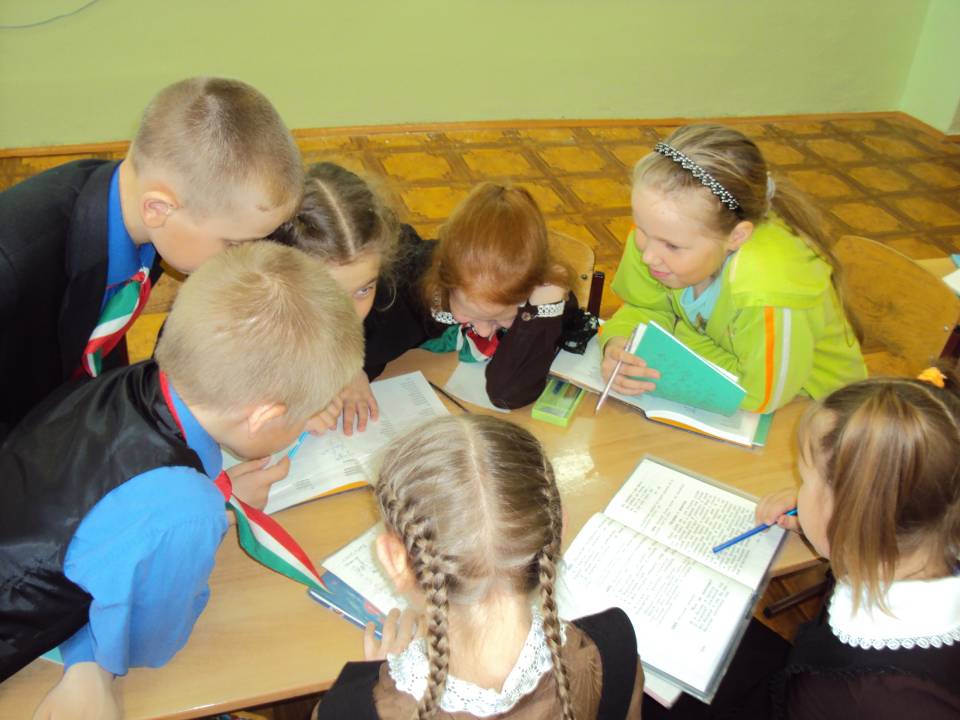 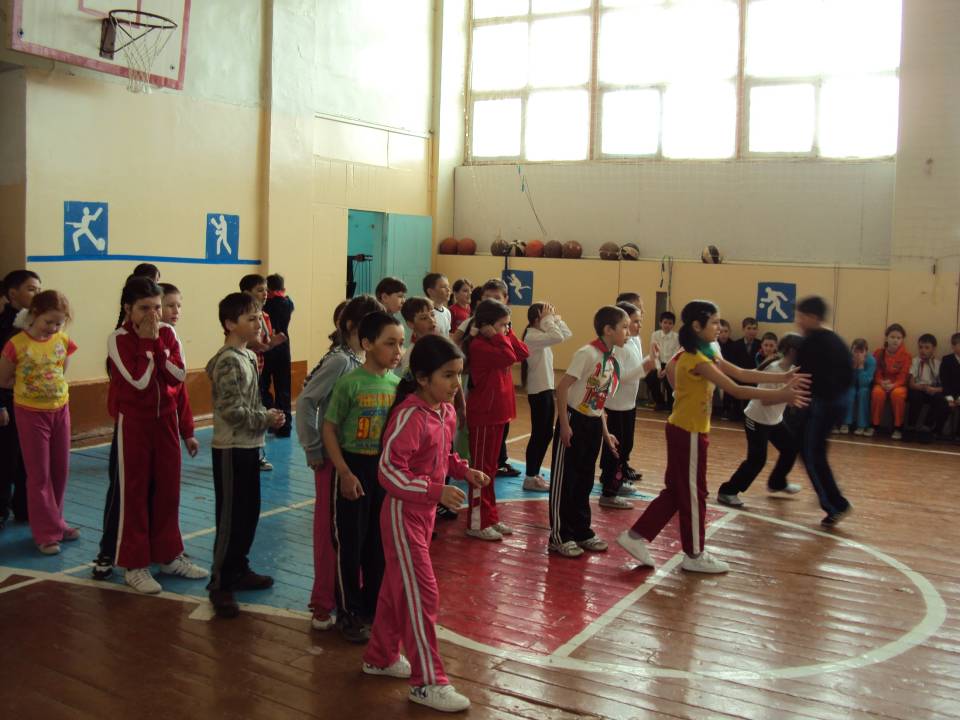 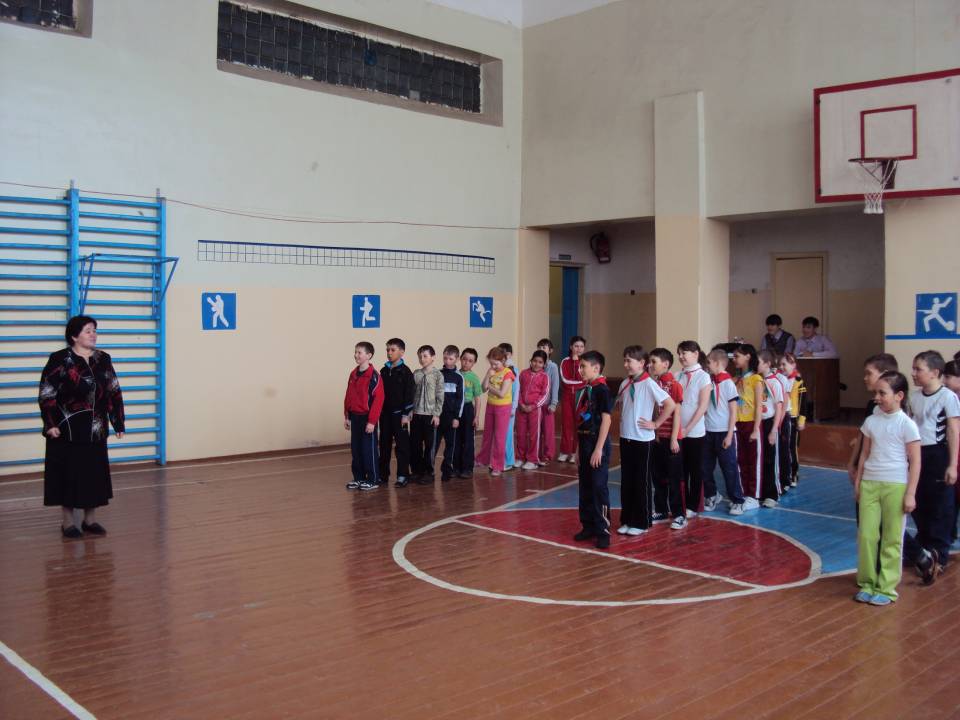 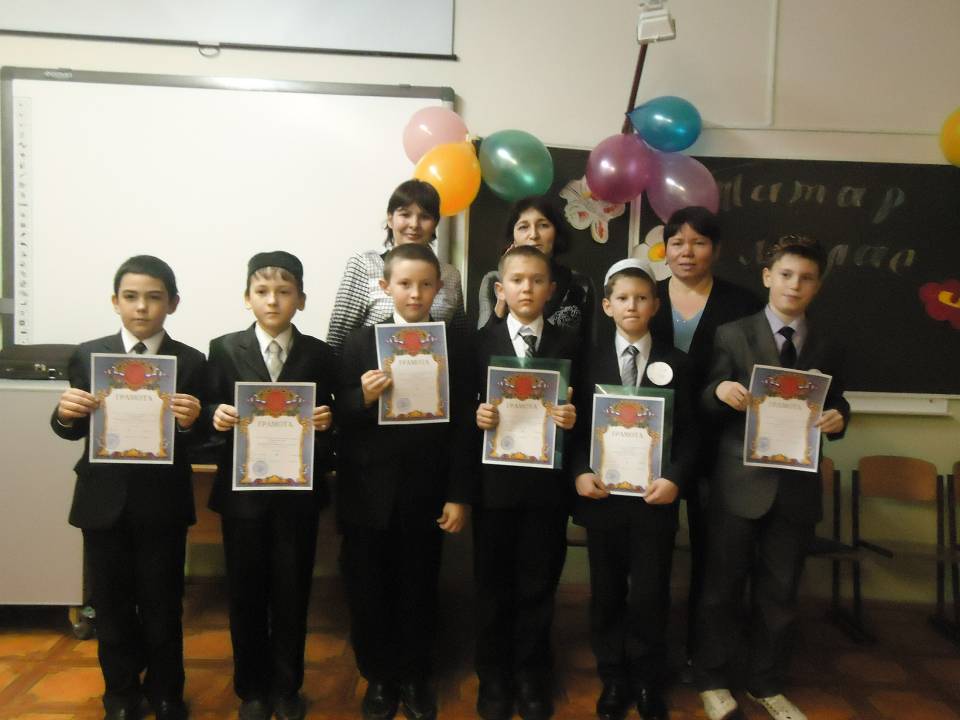 Choose the right answer:
1.Children  … to school every day.
a)go   b)will go c)went
2.A pupil … a book last week.
a)reads   b)will read c)read
3.Adilya … good English. She is my friend.
a)speaks   b)will speak c)spoke
4.I  … in the sixth form next year.
a)am   b)will be c)was
5.I often … a good mark.
a)get   b)will get c)got
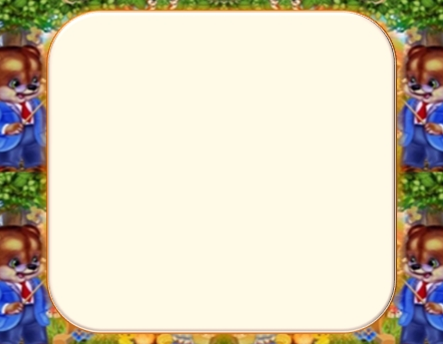 Ask questions to these sentences:
1)He usually reads detective stories.
Does  …  ?
What … ?
Who … ?
2)They played jokes yesterday.
Did … ?
When …  ?
Who  …?
3)You will learn a poem by heart tomorrow.
Will …  ?
When  …?
Who  …?
Thank you for your work! See you tomorrow!
HW написать сочинение  «Моя школа»  (5-10пред)